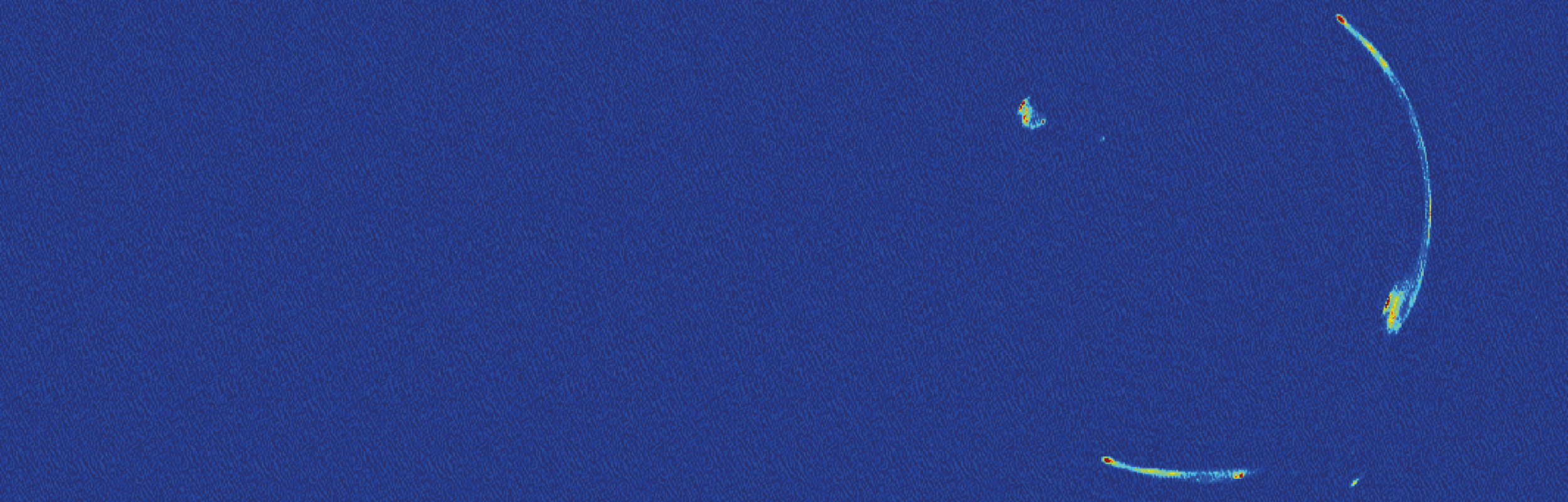 WORKSHOP 2020
2-6 November 2020
CASA
VLBI
Welcome!
#casavlbi2020
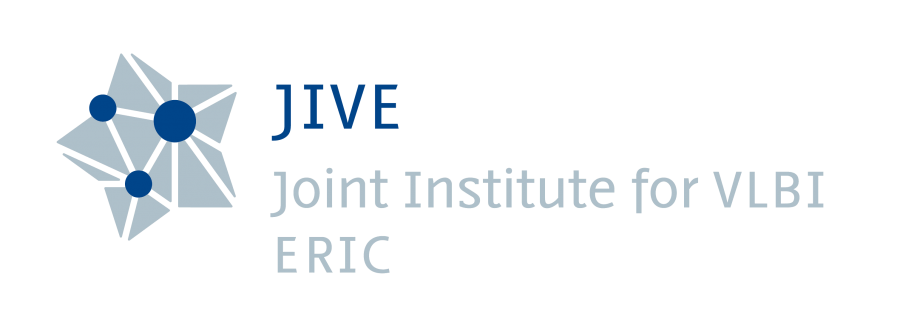 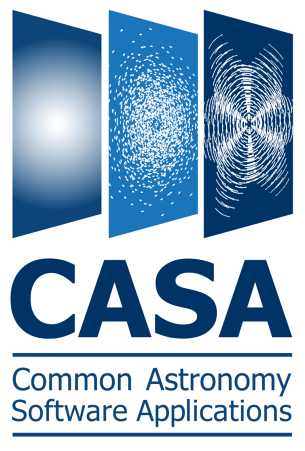 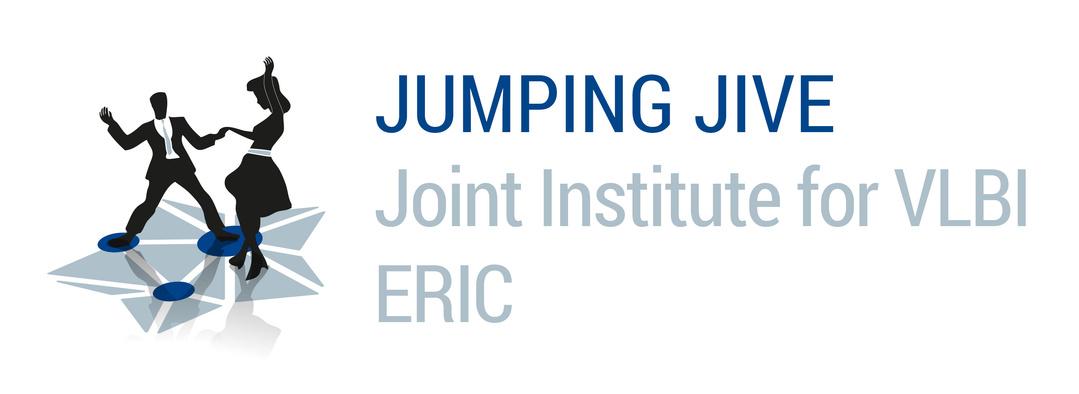 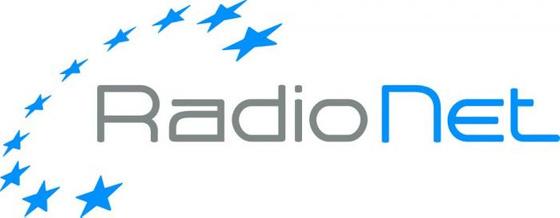 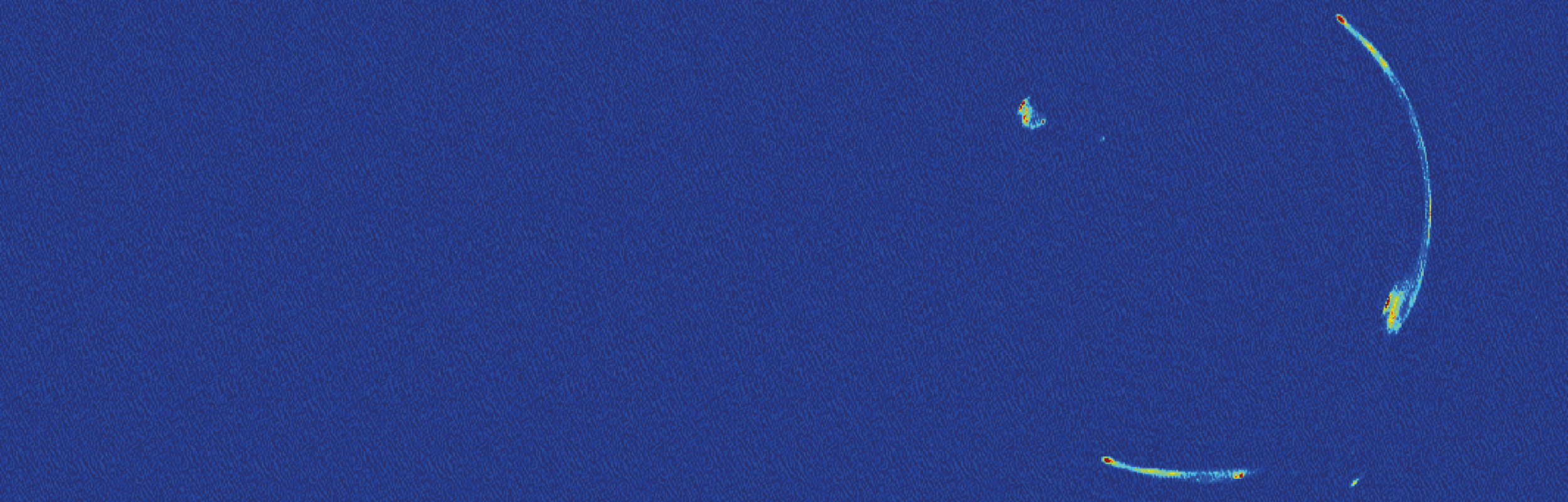 CASA
Events this week
VLBI
Lectures: recording and live stream
Data processing in Zoom break-out rooms
Plenary question sessions
Social events:
Mi casa es tu casa: walk the longest EVN baseline
Pub quiz

Conference picture
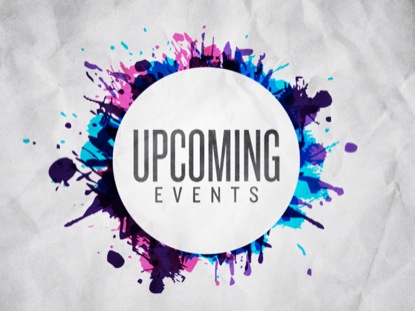 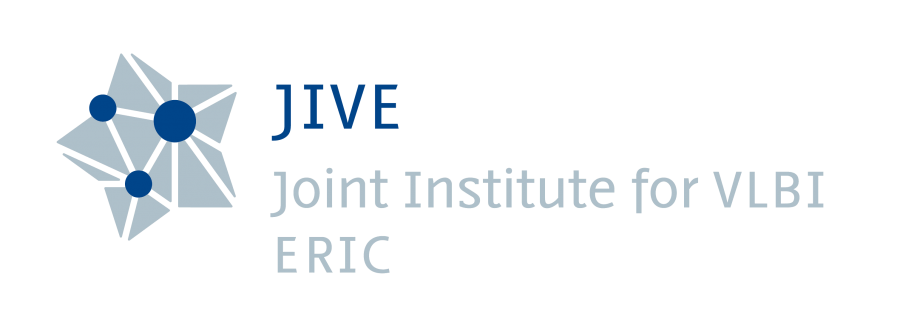 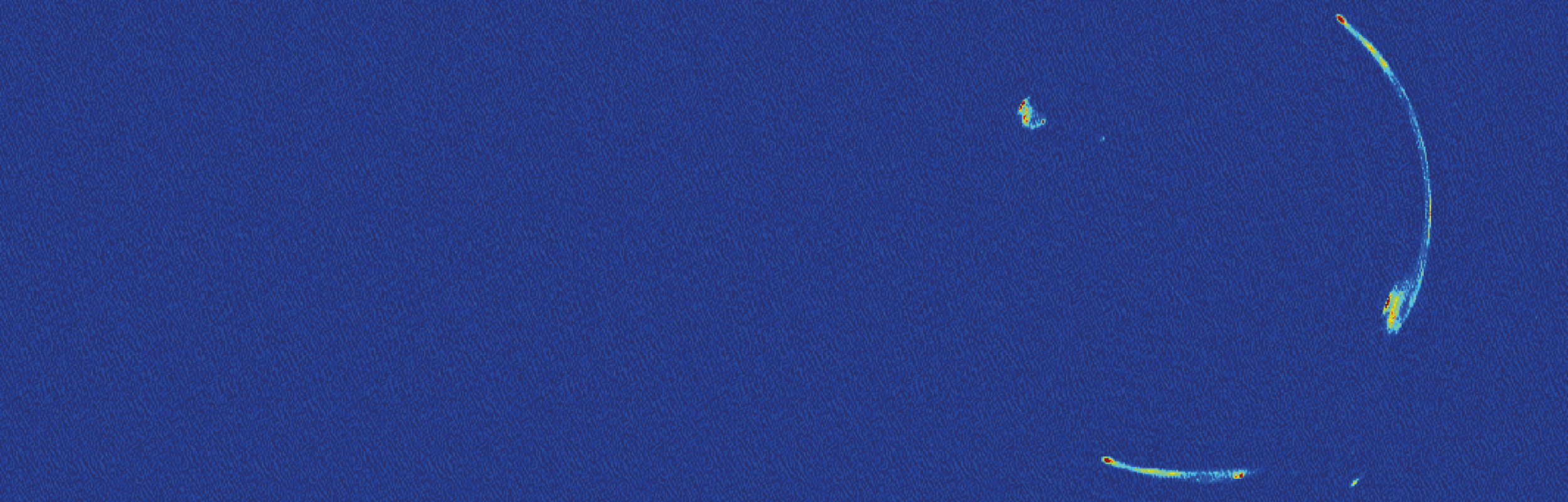 CASA
Asking questions
VLBI
During a webinar style session:
Zoom Q&A
Zoom chat (Panelists & Attendees)
Mattermost channel 

During a plenary style session:
Raise hand button
Zoom chat
Unmute *ONLY* when addressed by the chair
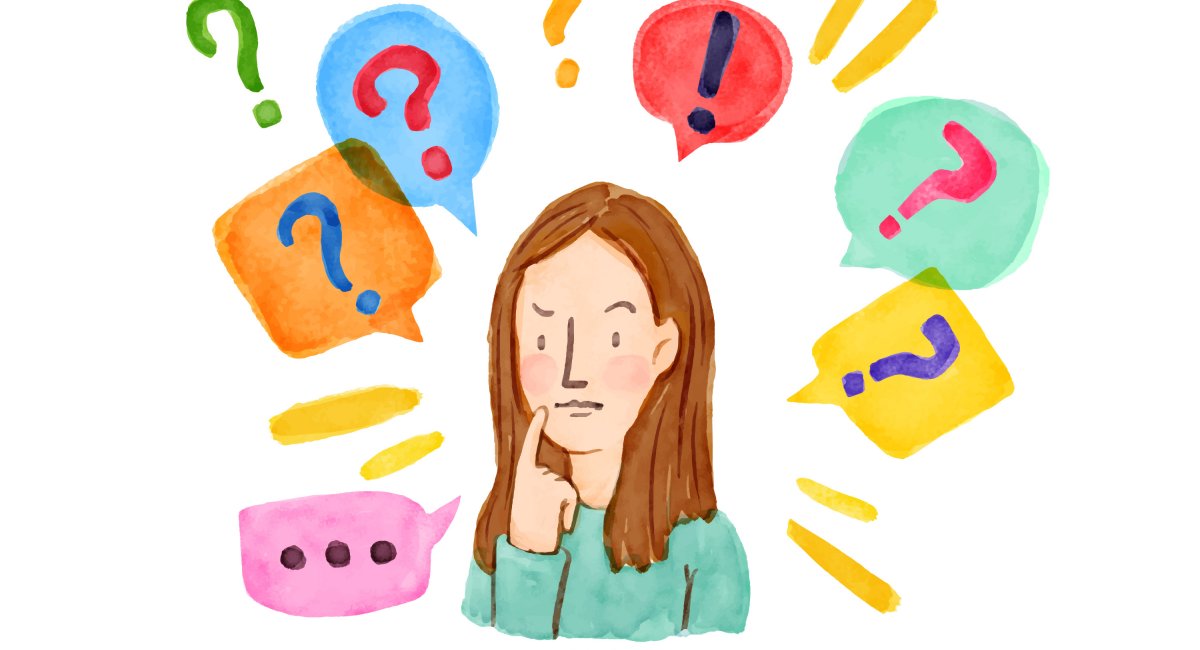 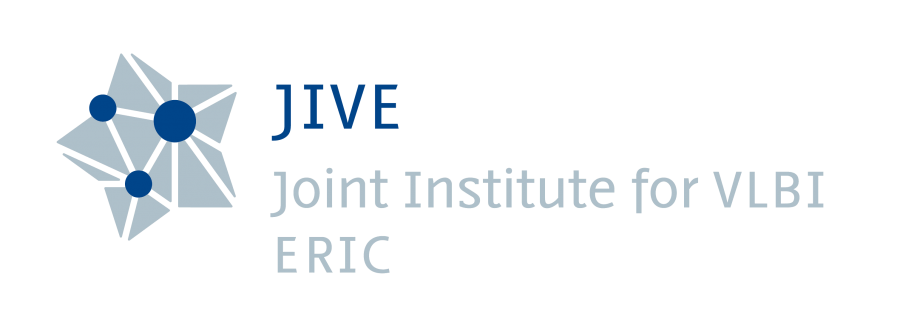 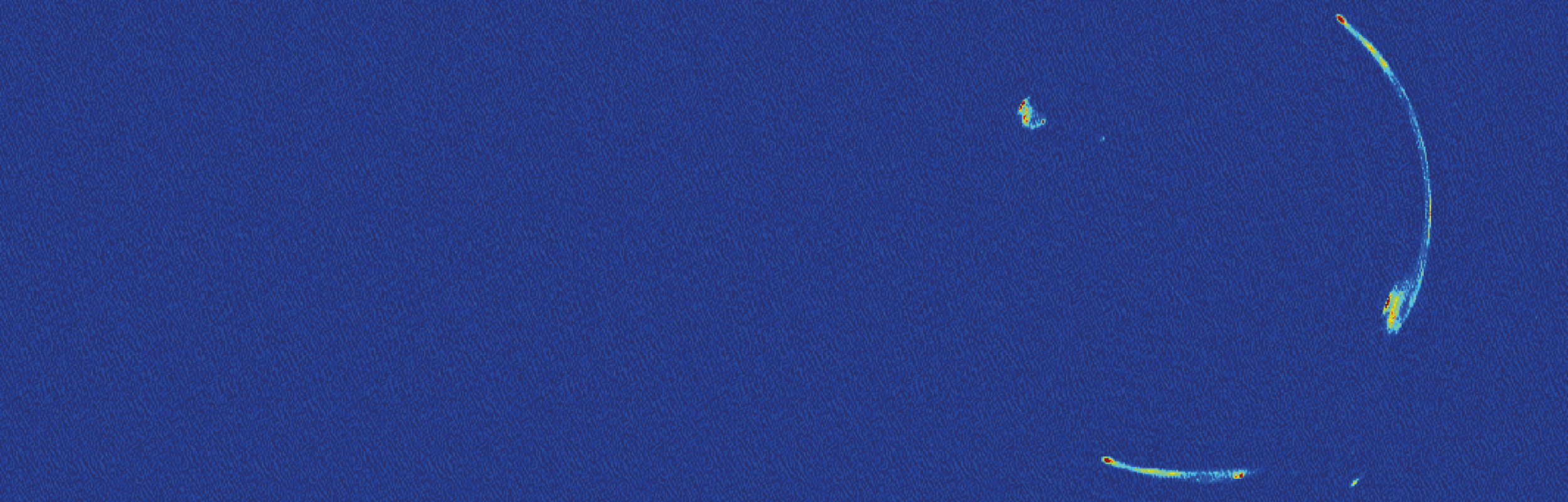 CASA
break-out sessions
VLBI
12 rooms of 15-20 participants each
always the same people
make your own private Mattermost channel
tutors go in and out of the rooms
direct questions via tags in Mattermost
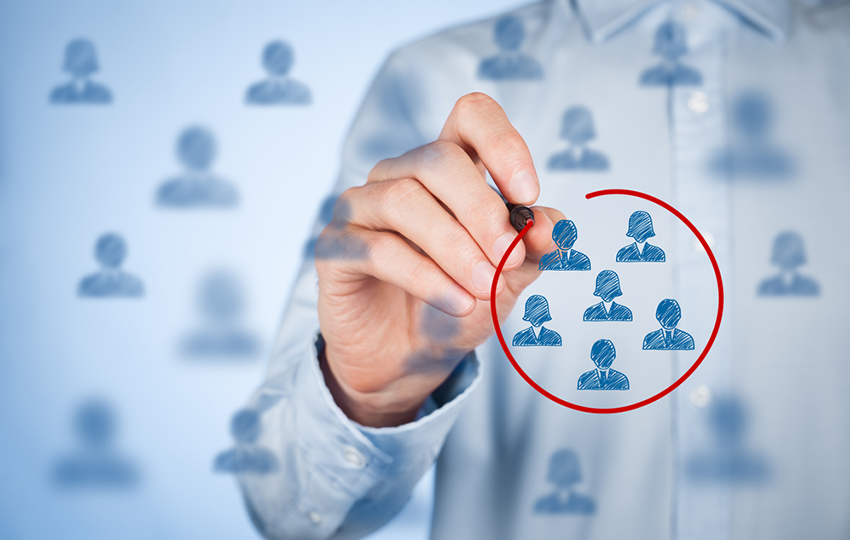 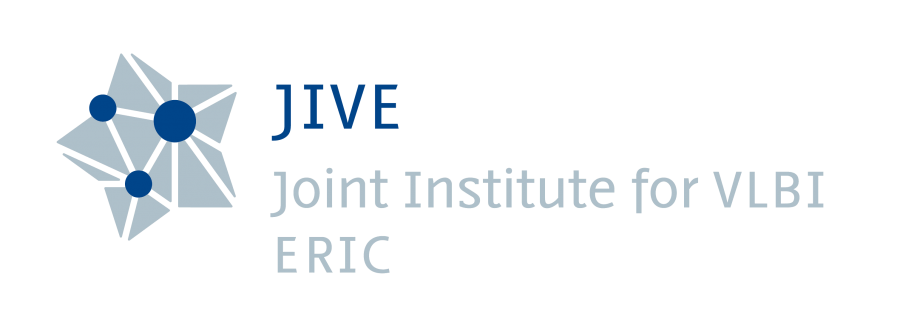 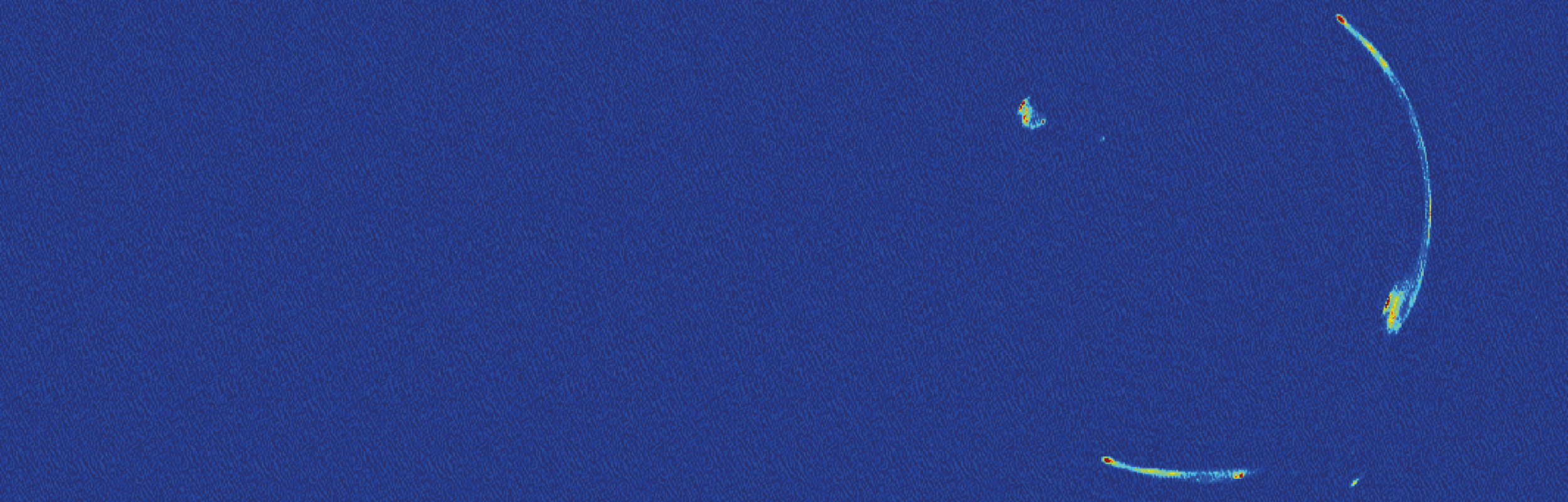 CASA
SOftware
VLBI
CASA 5.6 or CASA 5.7, python 2 based
Zoom 5.3 or higher: webinar and plenary style sessions
Mattermost: browser or desktop client
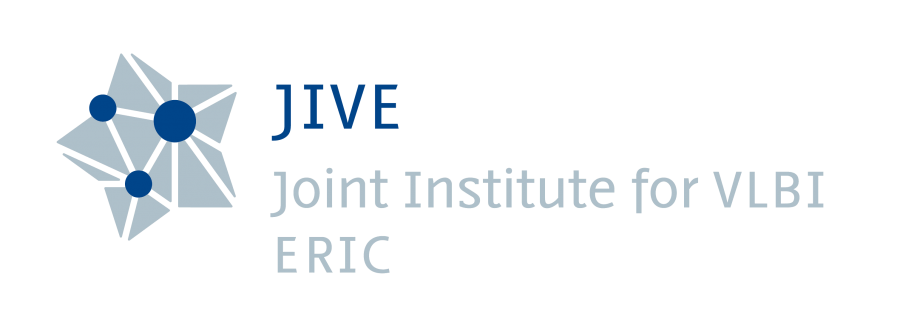 CASA
THANKS TO OUR SPONSORS:
VLBI
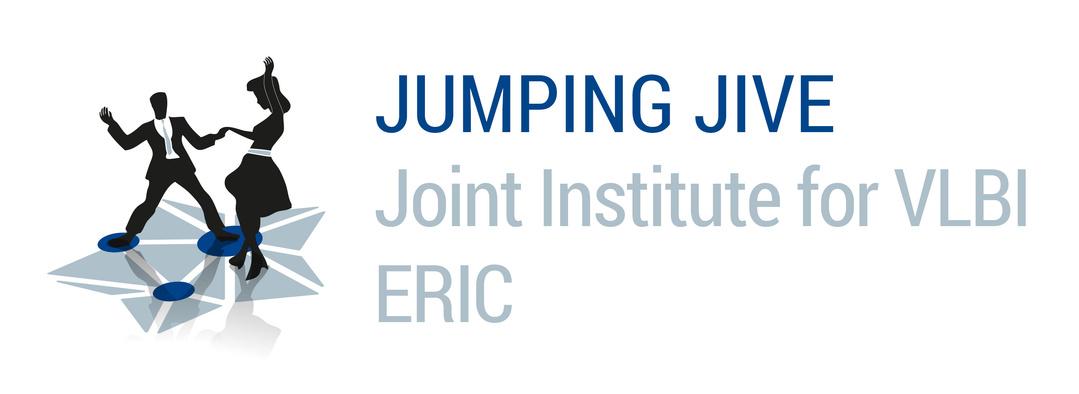 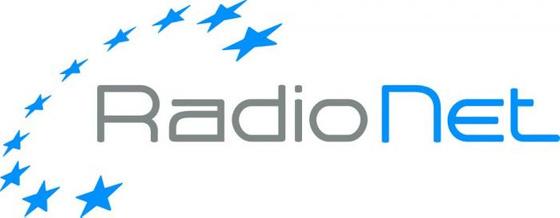 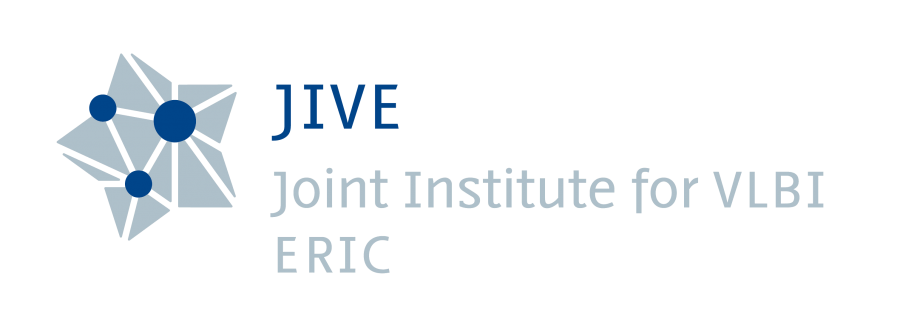 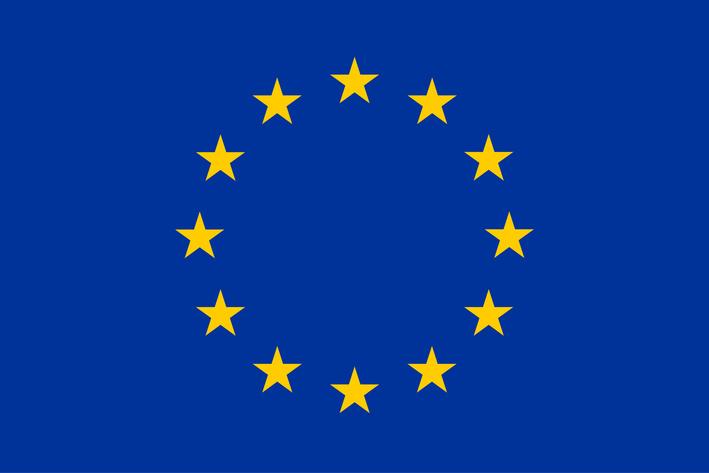 THIS EVENT HAS RECEIVED FUNDING FROM THE EUROPEAN UNION’S HORIZON 2020 RESEARCH AND INNOVATION PROGRAMME under grant agreements 730562 (RadioNet) and 7308844 (JUMPING JIVE)